Урок ИЗО в 4 классе
Тема урока: ДРЕВНЯЯ ЭЛЛАДА
Подготовила:
Учитель начальных классов
Ковалева Л.А.
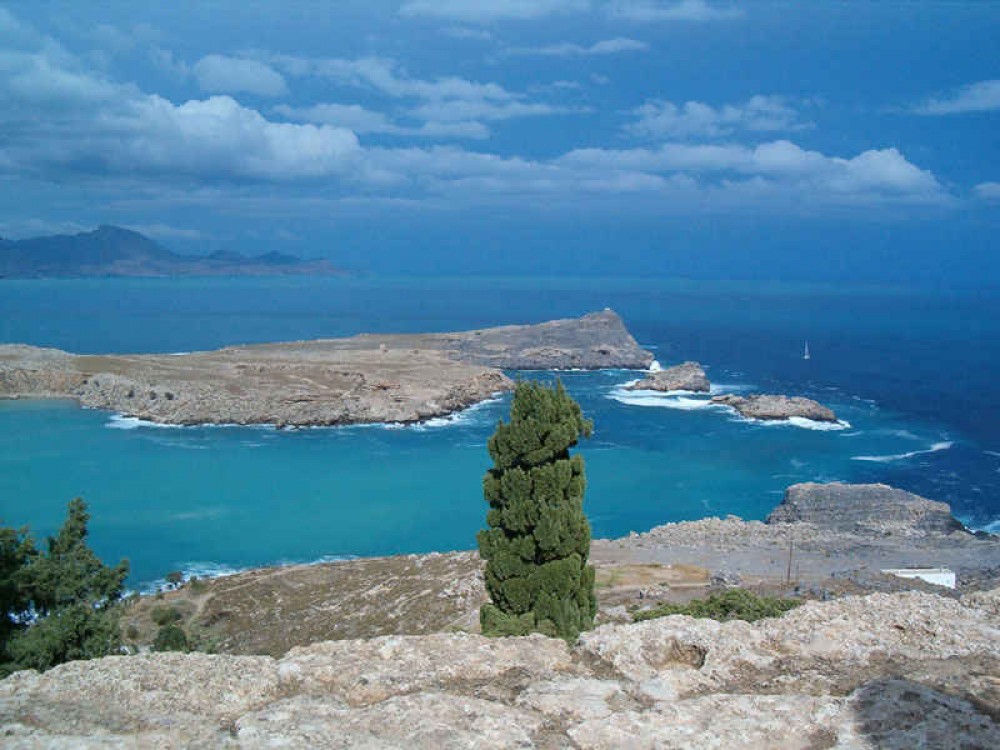 Эллада – так называли Древнюю Грецию вначале.
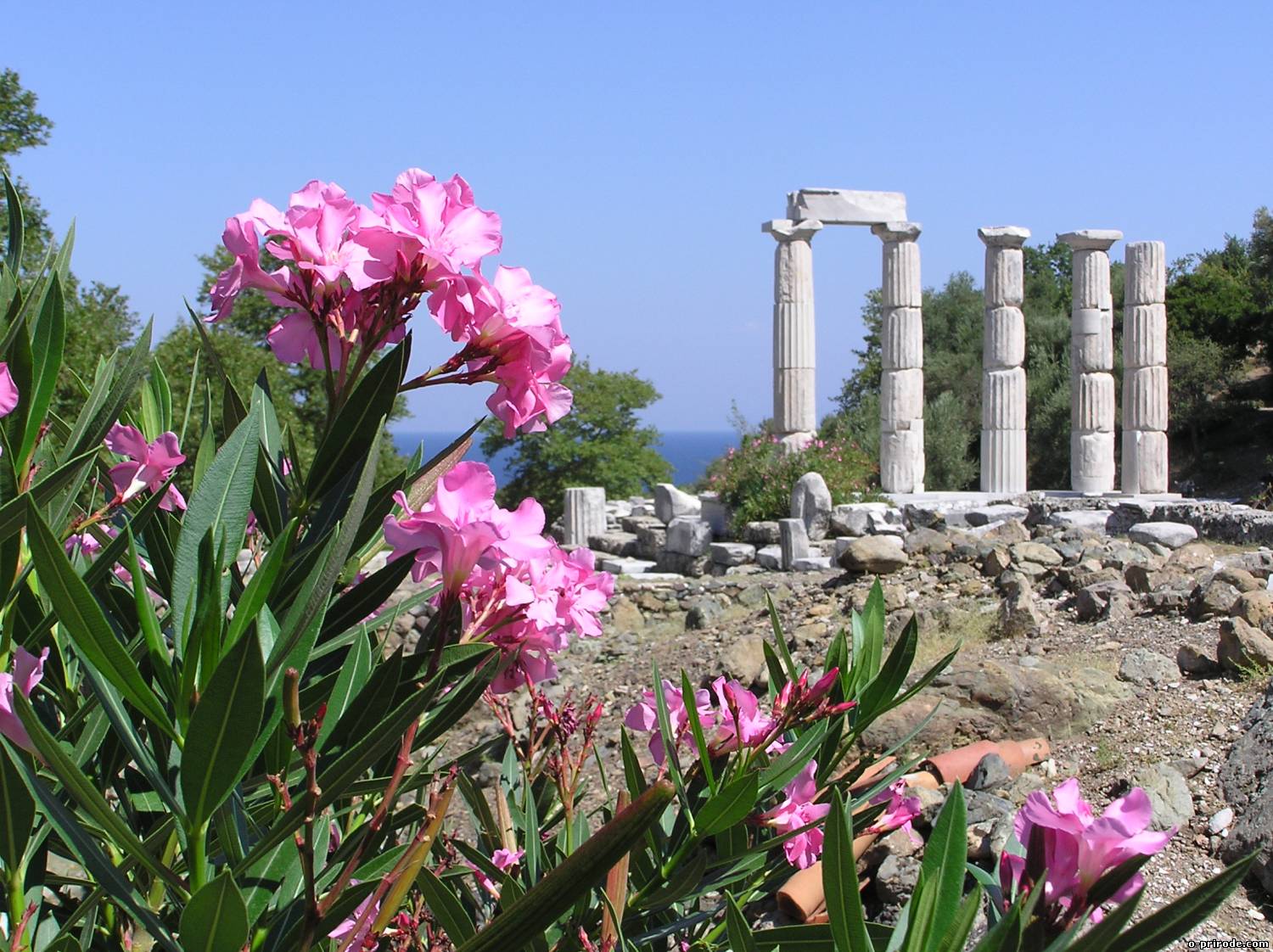 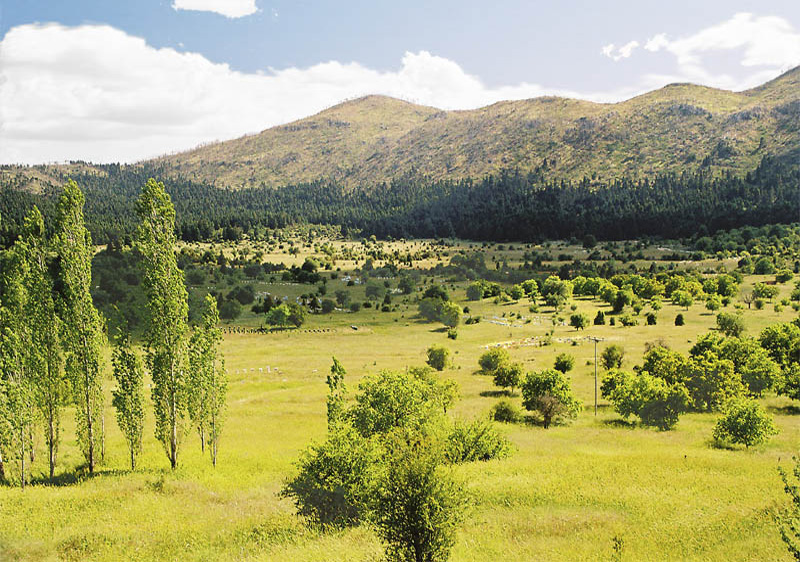 Благодатна природа этого края
Древние эллины первыми задумались, каким должен быть прекрасный человек. Они воспели красоту его тела, силу воли и разума.
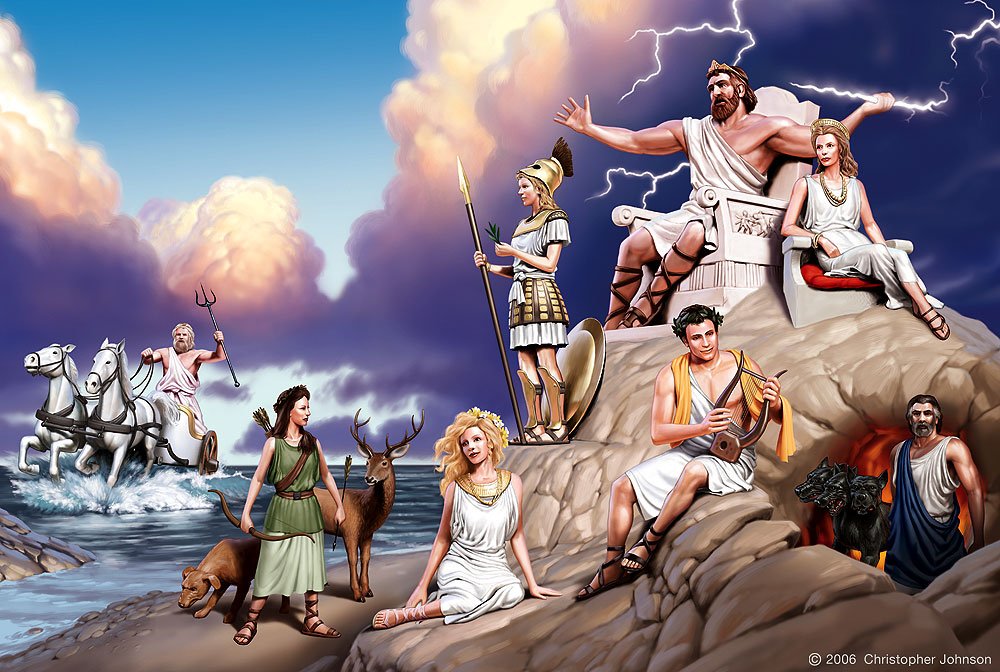 Мир богов – бессмертных и очень красивых людей
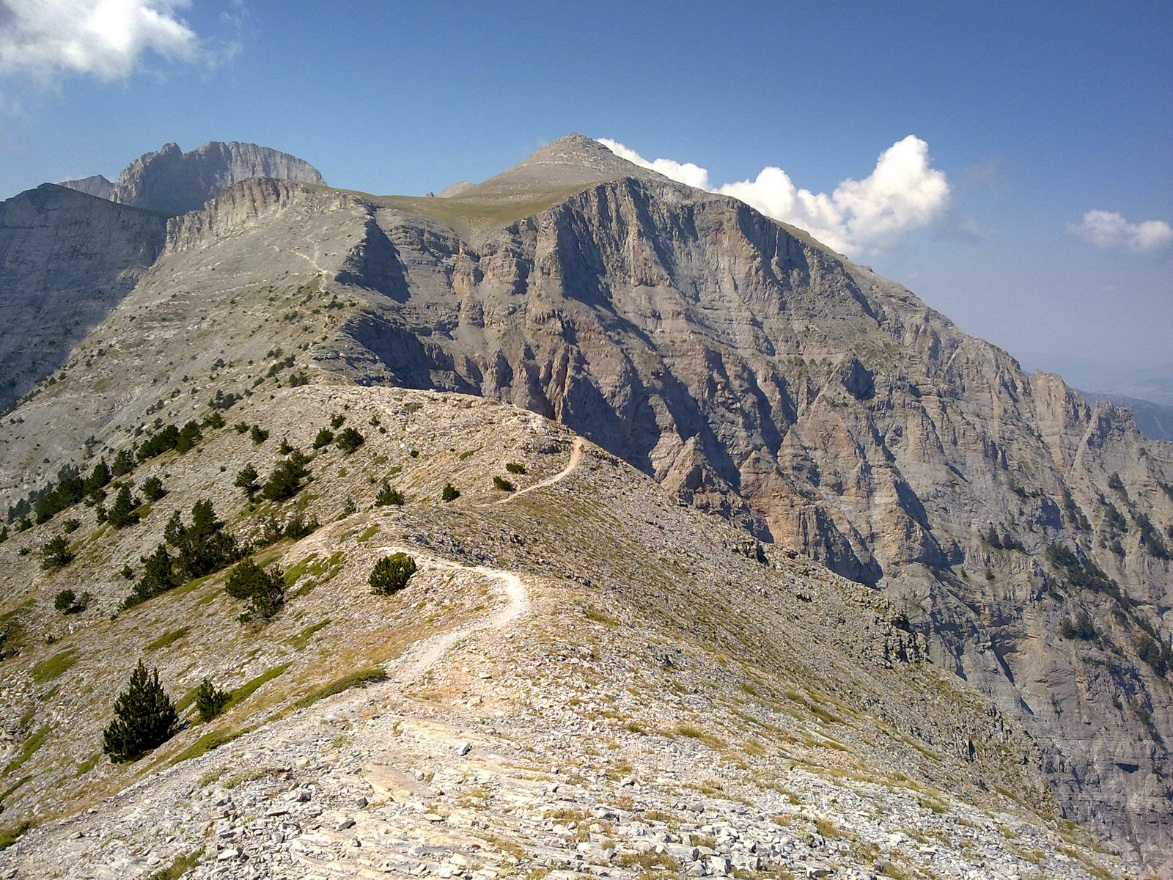 Гора ОлимпЭллины верили, что самые могущественные из богов живут на горе Олимп
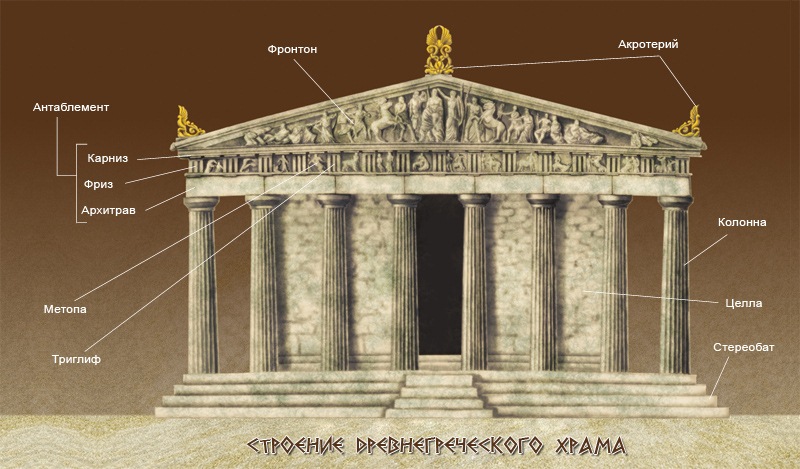 Древнегреческий храм – это четырехугольное здание на высоком постаменте, окруженное со всех сторон колоннами.
Дорический храмКолонны с напряжением держат крышу, у них нет украшений, кроме полосок – каннелюр – вертикальных желобков. верх колонны венчает капитель.
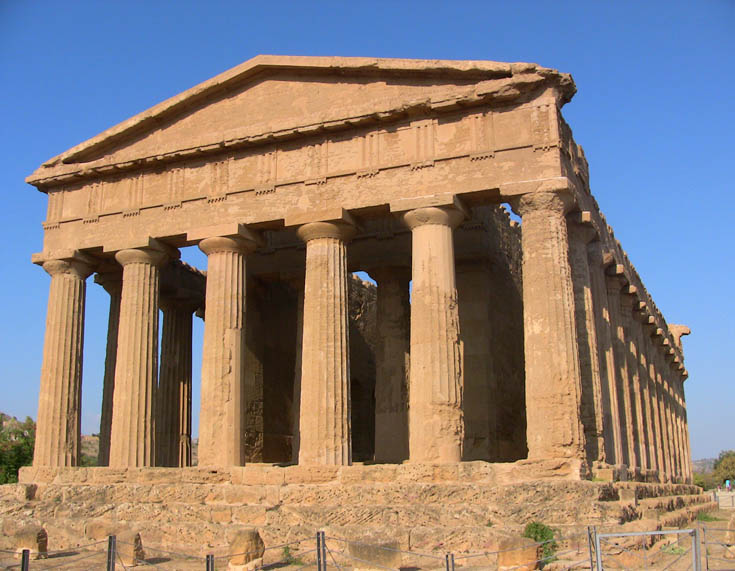 Ионический храмКолонны ионического храмаприподняты над постаментом. Желобки – каннелюры расположены часто и струятся как складки тонкой ткани. Капитель имеет два желобка.
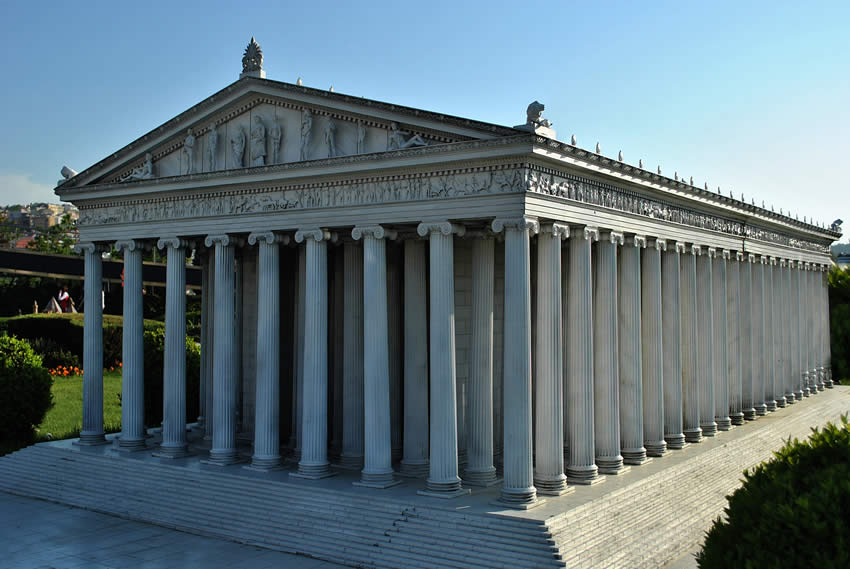 Акрополь – холм, где располагались давнейшие дворцы и храмы
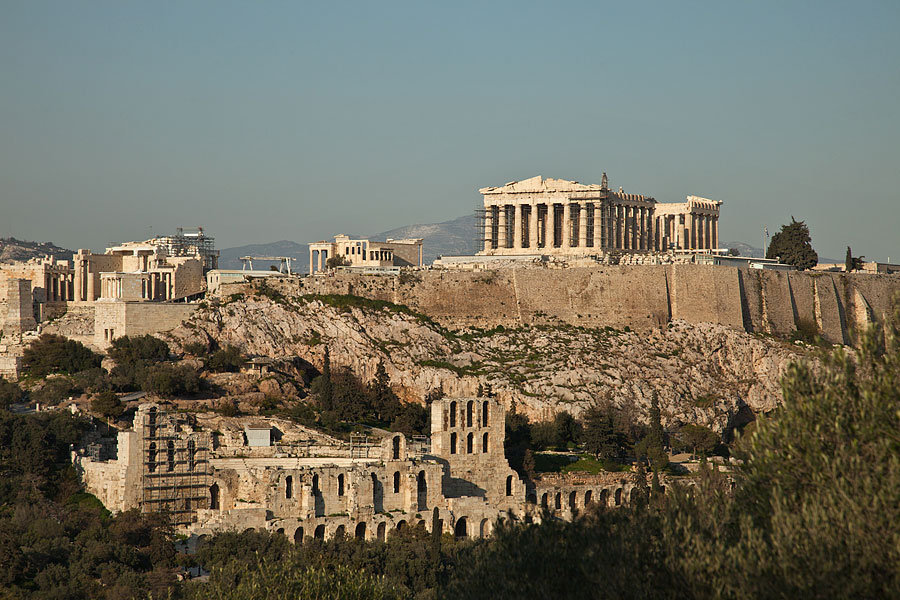 Парфенон – «Храм девы афины
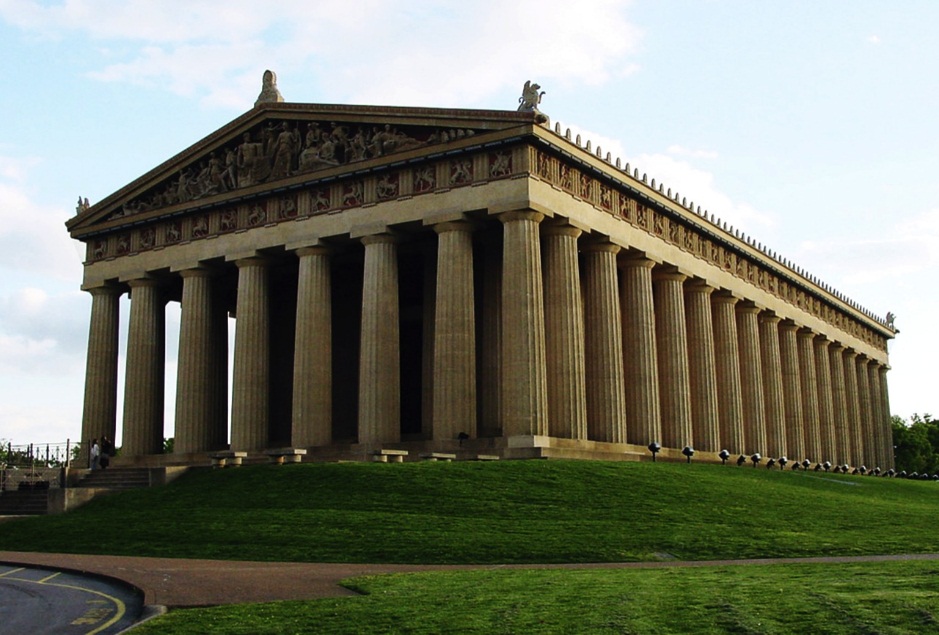 Храм эрехтейонВ нем преобладает образ радостной, грациозной женственности. Кровлю портика держат кариатиды – скульптуры девушек, заменившие колонны
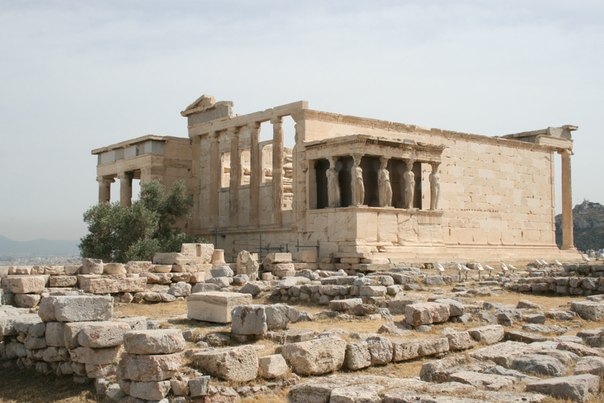 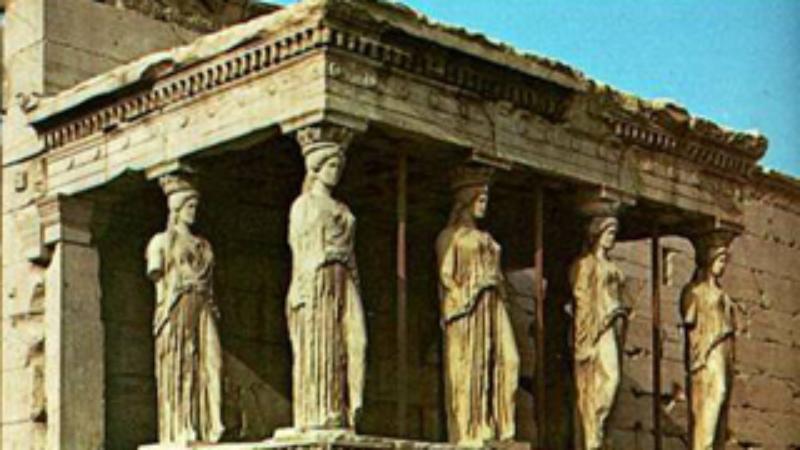 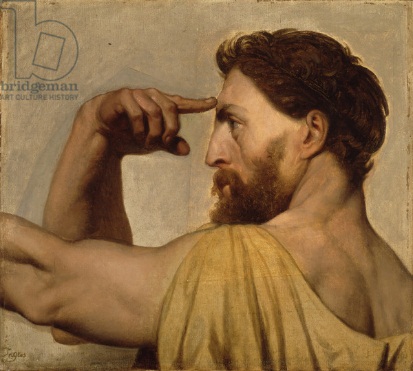 Фидий – великий греческий скульптор
Афина – Богиня мудрости
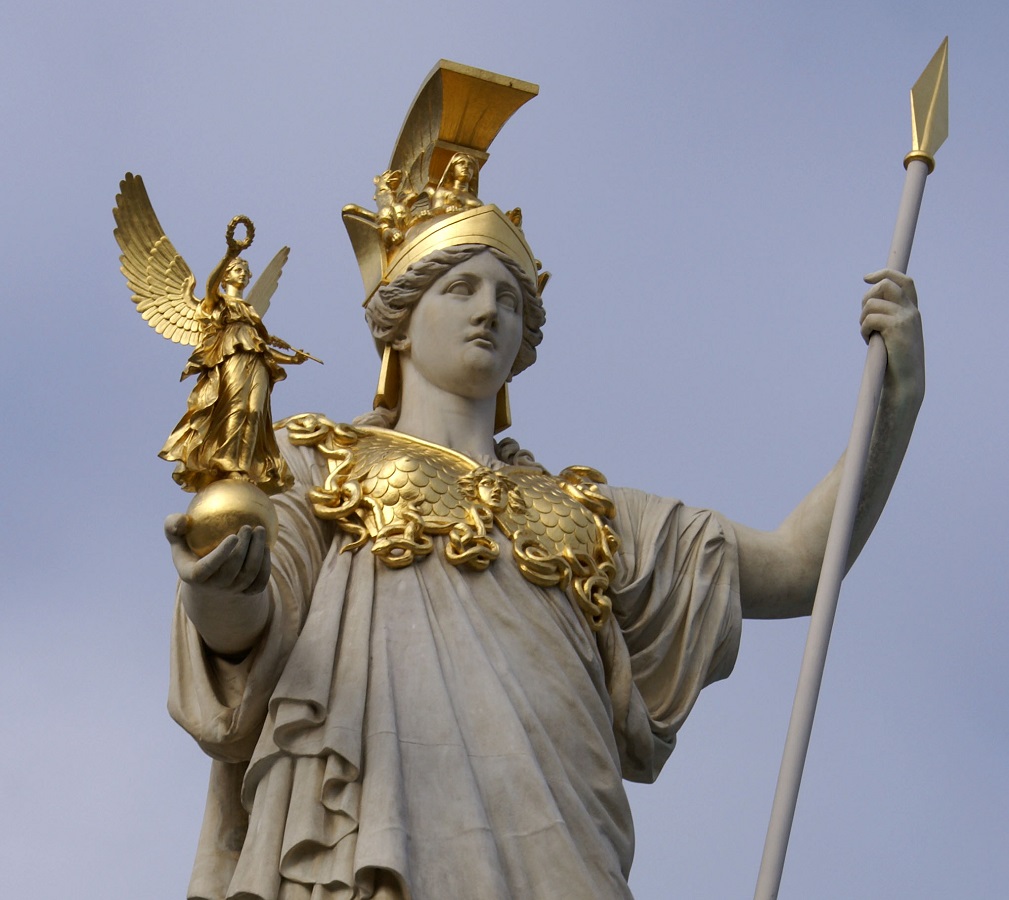 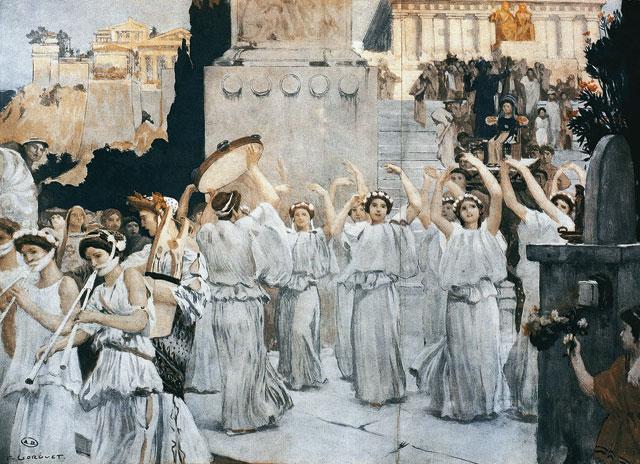 Панафинеи – праздник в честь богини афины
Храм Зевса
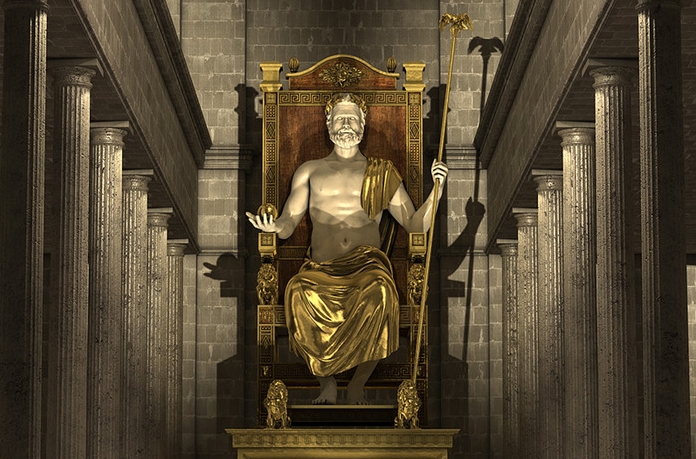 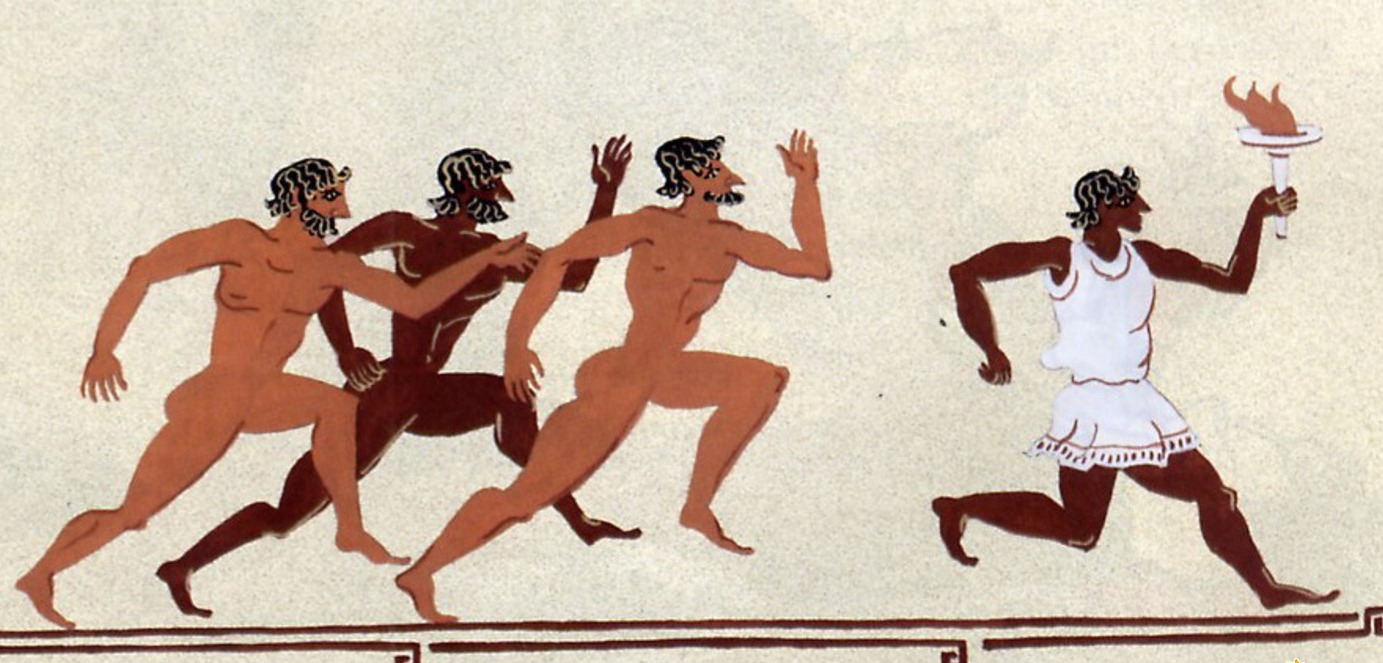 Олимпийские игры
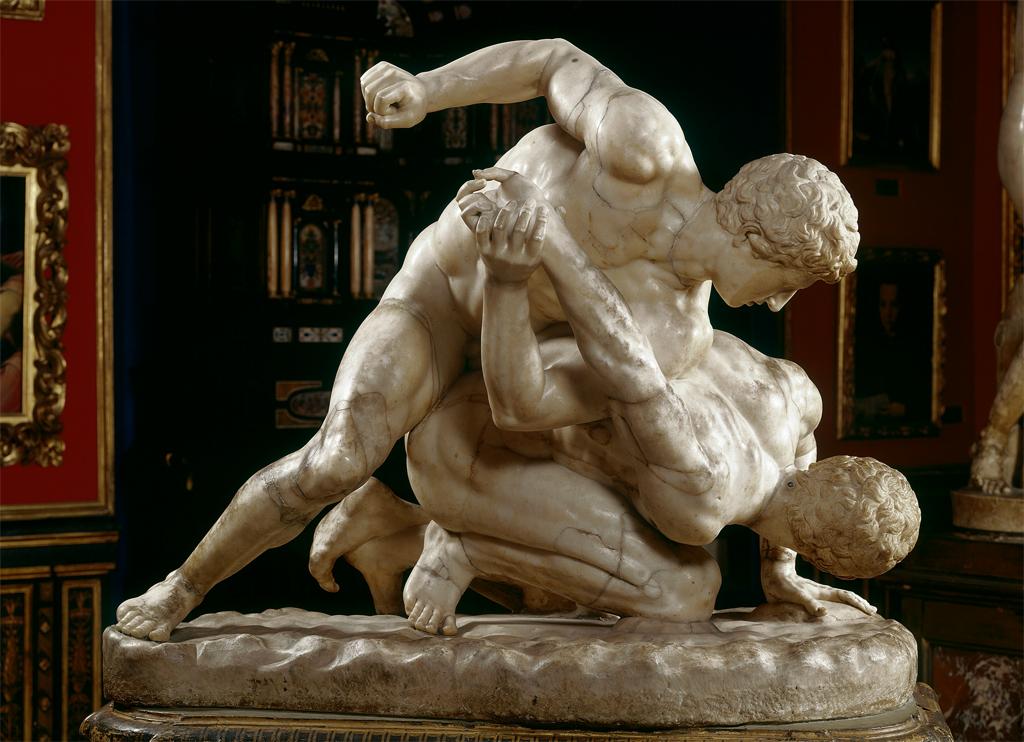 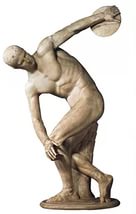 Скульпторы Эллады создавали мраморные статуи победителей